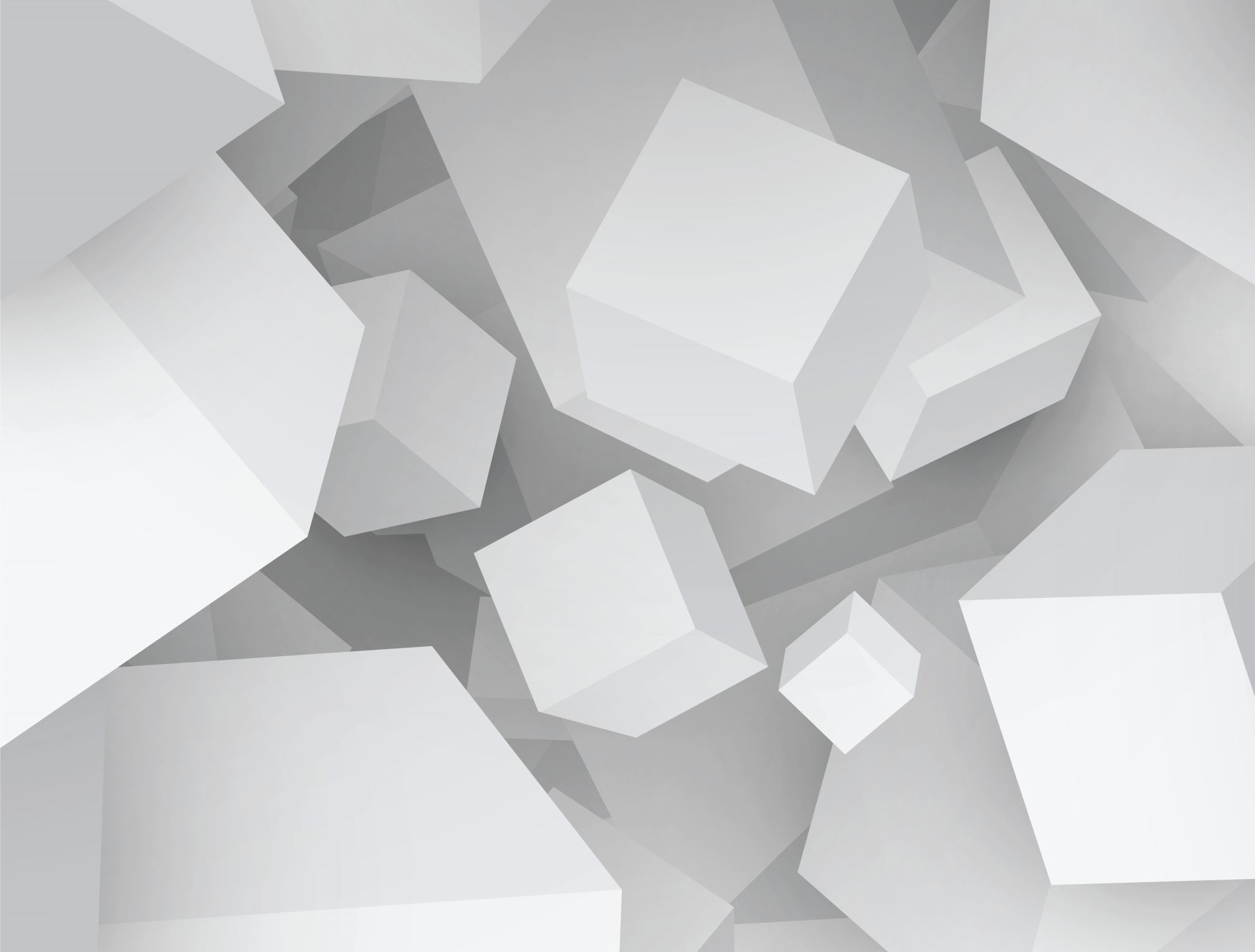 A Mothers Prayer
I Samuel 1:5-28
She had a need
5 But unto Hannah he gave a worthy portion; for he loved Hannah: but the Lord had shut up her womb.
6 And her adversary also provoked her sore, for to make her fret, because the Lord had shut up her womb.
7 And as he did so year by year, when she went up to the house of the Lord, so she provoked her; therefore she wept, and did not eat.
8 Then said Elkanah her husband to her, Hannah, why weepest thou? and why eatest thou not? and why is thy heart grieved? am not I better to thee than ten sons?
She had a need
9 So Hannah rose up after they had eaten in Shiloh, and after they had drunk. Now Eli the priest sat upon a seat by a post of the temple of the Lord.
10 And she was in bitterness of soul, and prayed unto the Lord, and wept sore.
11 And she vowed a vow, and said, O Lord of hosts, if thou wilt indeed look on the affliction of thine handmaid, and remember me, and not forget thine handmaid, but wilt give unto thine handmaid a man child, then I will give him unto the Lord all the days of his life, and there shall no razor come upon his head.
12 And it came to pass, as she continued praying before the Lord, that Eli marked her mouth.
She had a need
13 Now Hannah, she spake in her heart; only her lips moved, but her voice was not heard: therefore Eli thought she had been drunken.
14 And Eli said unto her, How long wilt thou be drunken? put away thy wine from thee.
15 And Hannah answered and said, No, my lord, I am a woman of a sorrowful spirit: I have drunk neither wine nor strong drink, but have poured out my soul before the Lord. 
16 Count not thine handmaid for a daughter of Belial: for out of the abundance of my complaint and grief have I spoken hitherto.
I. “I Will Pray”
10 And she was in bitterness of soul, and prayed unto the Lord, and wept sore.
12 And it came to pass, as she continued praying before the Lord, that Eli marked her mouth.
15 And Hannah answered and said, No, my lord, I am a woman of a sorrowful spirit: I have drunk neither wine nor strong drink, but have poured out my soul before the Lord.
I. “I Will Pray”
Giving up Control
Admitting and acknowledging to all that is in your heart

James 4:2……..  yet ye have not, because ye ask not.
3 Ye ask, and receive not, because ye ask amiss, that ye may consume it upon your lusts.

Why Have we not???
II. Response of Prayer
17 Then Eli answered and said, Go in peace: and the God of Israel grant thee thy petition that thou hast asked of him.
18 And she said, Let thine handmaid find grace in thy sight. So the woman went her way, and did eat, and her countenance was no more sad. 
“She Believed God was Hearing her prayer and acting on it.” – Mt. 7:7
II. Response of Prayer
20 Wherefore it came to pass, when the time was come about after Hannah had conceived, that she bare a son, and called his name Samuel, saying, Because I have asked him of the Lord.

“The Answer is on the way”

“I will pray because God is hearing my prayer,  acting on my prayer, and the answer is on the way!”
III. Impact of Prayer
24 And when she had weaned him, she took him up with her, with three bullocks, and one ephah of flour, and a bottle of wine, and brought him unto the house of the Lord in Shiloh: and the child was young.
26 And she said, Oh my lord, as thy soul liveth, my lord, I am the woman that stood by thee here, praying unto the Lord.
27 For this child I prayed; and the Lord hath given me my petition which I asked of him:
28 Therefore also I have lent him to the Lord; as long as he liveth he shall be lent to the Lord. And he worshipped the Lord there.
III. The Impact
She was Thankful
She came and brought him to the house of God
She was willing to give more
She kept her vow
She wanted to worship
The Nation got cleansed from evil and corruption, stability, and deliverance from oppression.